“NUTRIR EL CUERPO Y EL ESPÍRITU”
MÁS CERCA DE DIOS
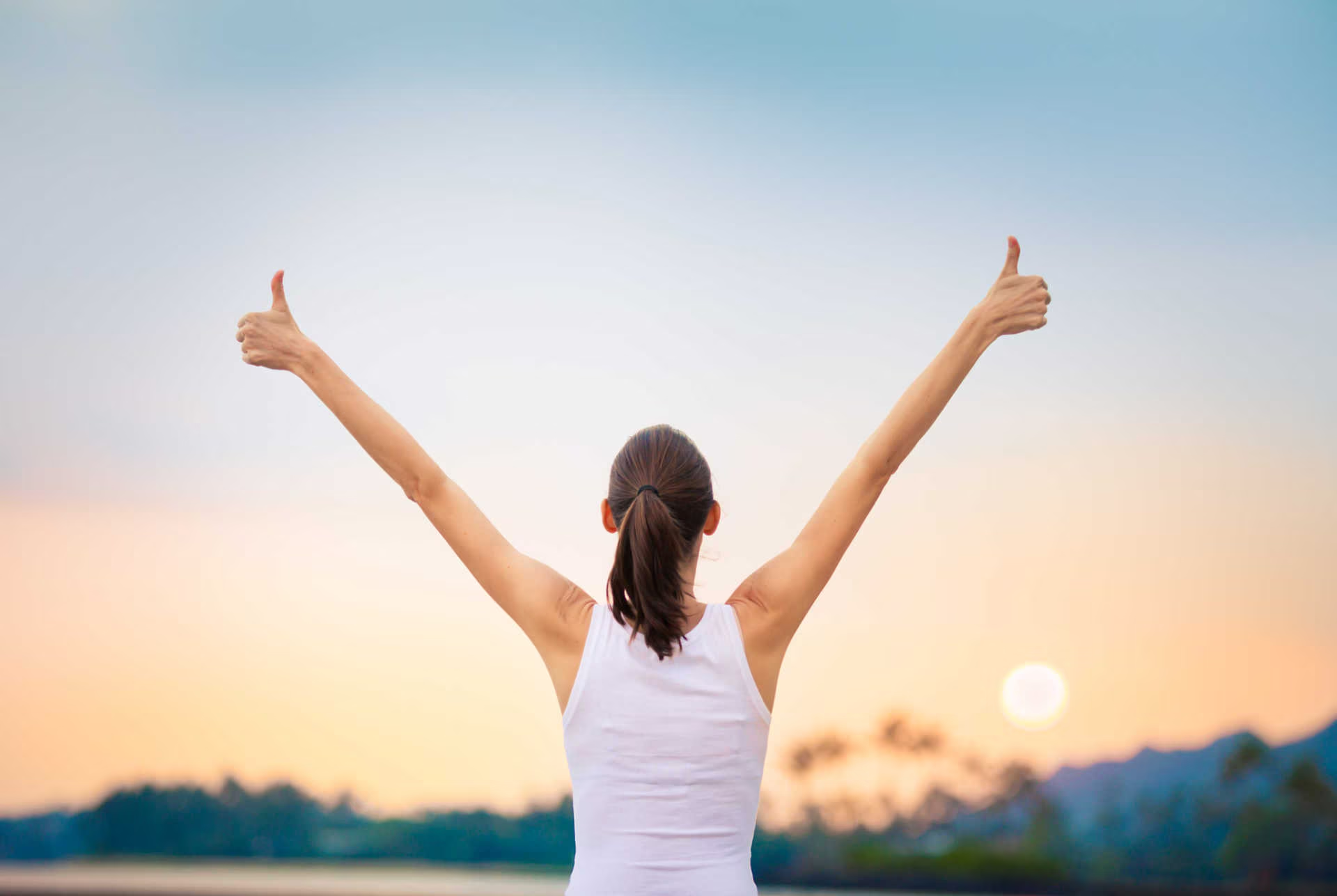 ESCUELA SABÁTICA
IGLESIA ADVENTISTA DEL 7° DÍA
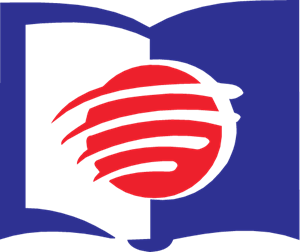 SERVICIO DE CANTO
#223 “Oí la voz del Salvador”, 
#283 “Ven Señor Jesús”.
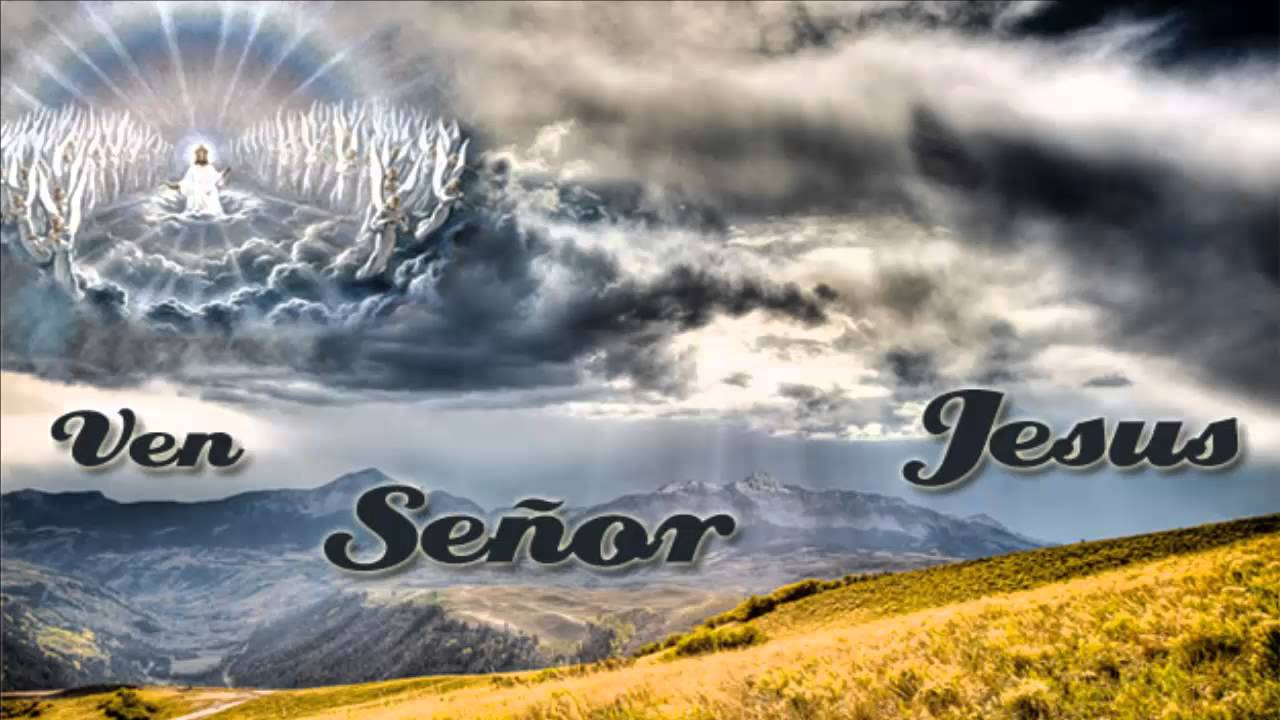 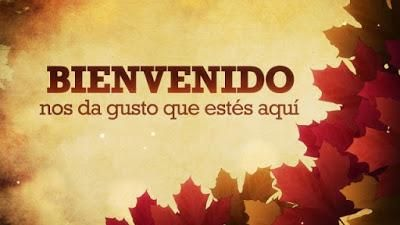 LECTURA BÍBLICA
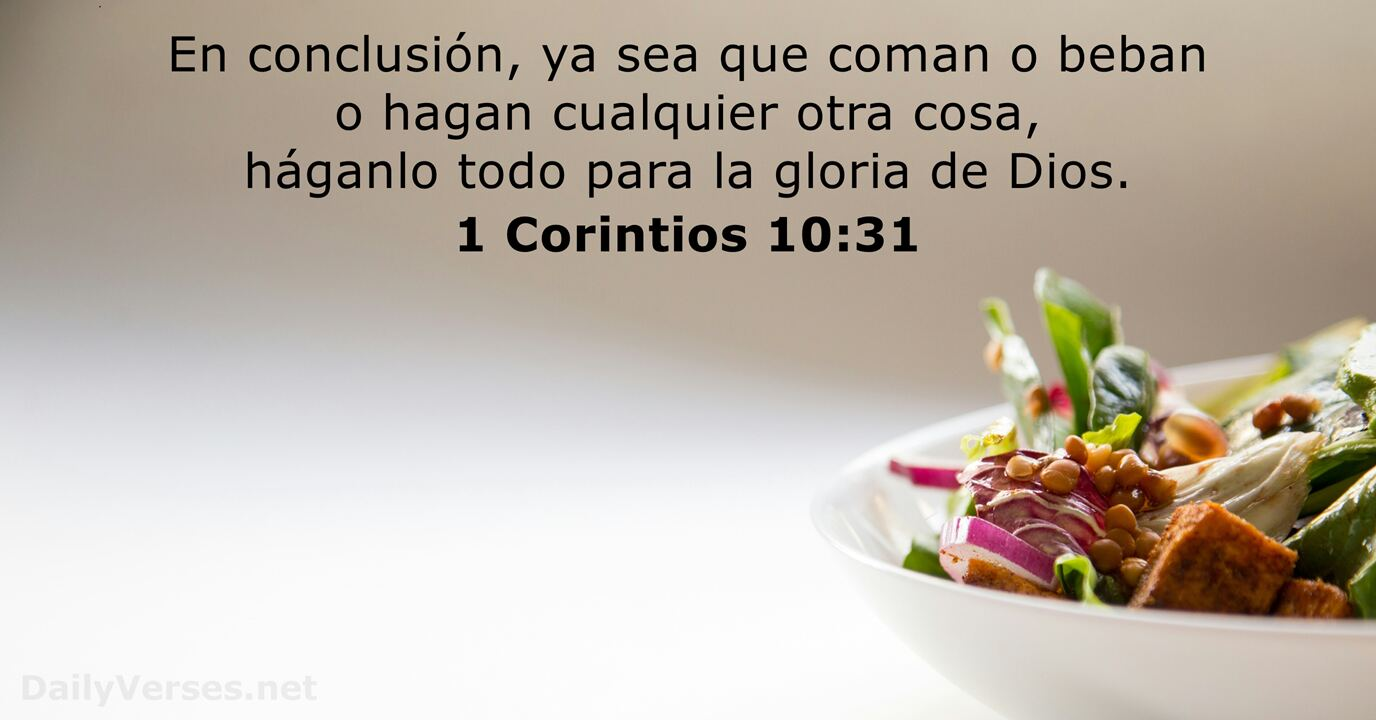 Oración de rodillas
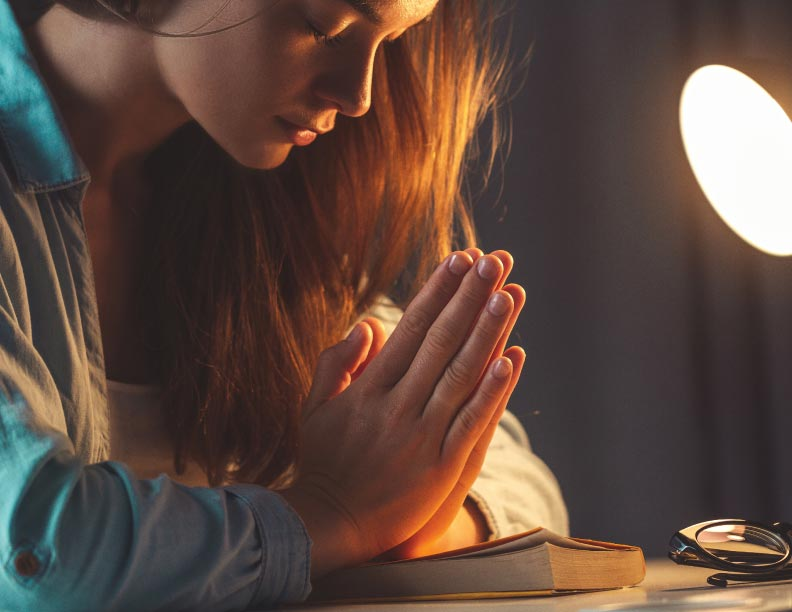 Pidámosle a Dios 
un corazón puro y a su vez cuidemos nuestro templo empleando los alimentos con higiene.
PROPÓSITO
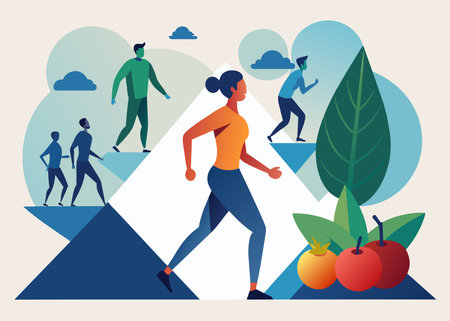 Brindar una comprensión más profunda de la importancia de una alimentación saludable 
y cómo esta se relaciona con nuestro bienestar espiritual y físico.
INTRODUCCIÓN
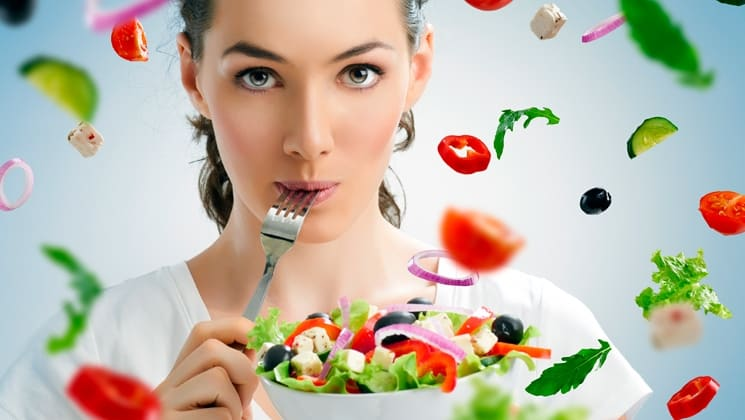 Nutrir el cuerpo y el espíritu esencialmente constituye un acto de amor hacia nosotros mismos y hacia 
la creación divina. Así como seleccionamos alimentos saludables para mantenernos fuertes y vitales, 
también necesitamos alimento espiritual para cultivar la conexión con lo divino.
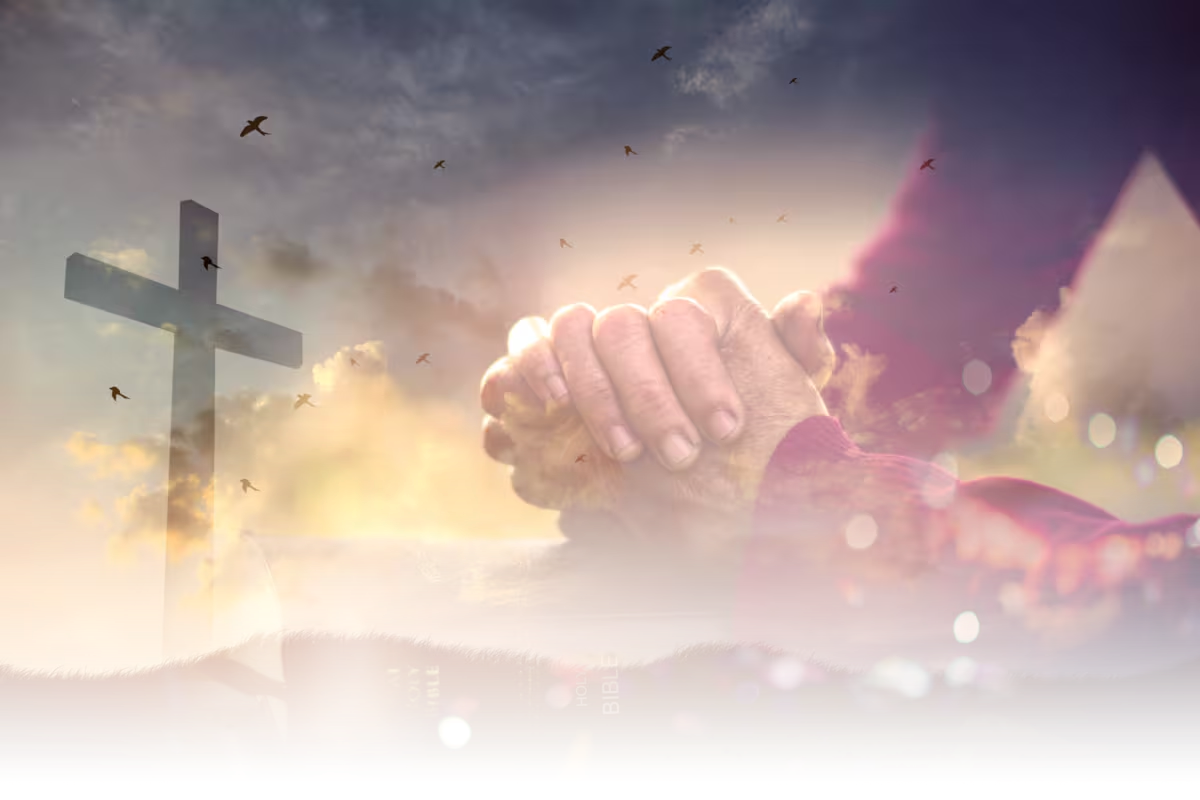 Ambos aspectos se 
entrelazan: un cuerpo bien cuidado facilita la concentración en la reflexión espiritual, mientras que un espíritu nutrido guía nuestras elecciones hacia lo que nos beneficia. 
En un mundo agitado, 
recordemos que este equilibrio nos capacita para vivir en armonía y servicio, siendo mayordomos fieles de Dios.
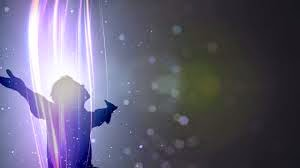 Como adventistas del séptimo día, reconocemos que cuidar nuestro cuerpo es un aspecto importante 
de nuestra vida espiritual. La Palabra de Dios dice que nuestro cuerpo es templo del Espíritu Santo y 
como tal, nuestro deber como fieles mayordomos es cuidarlo.
HIMNO DE ALABANZA
#201 “CANCIÓN DEL ESPÍRITU”
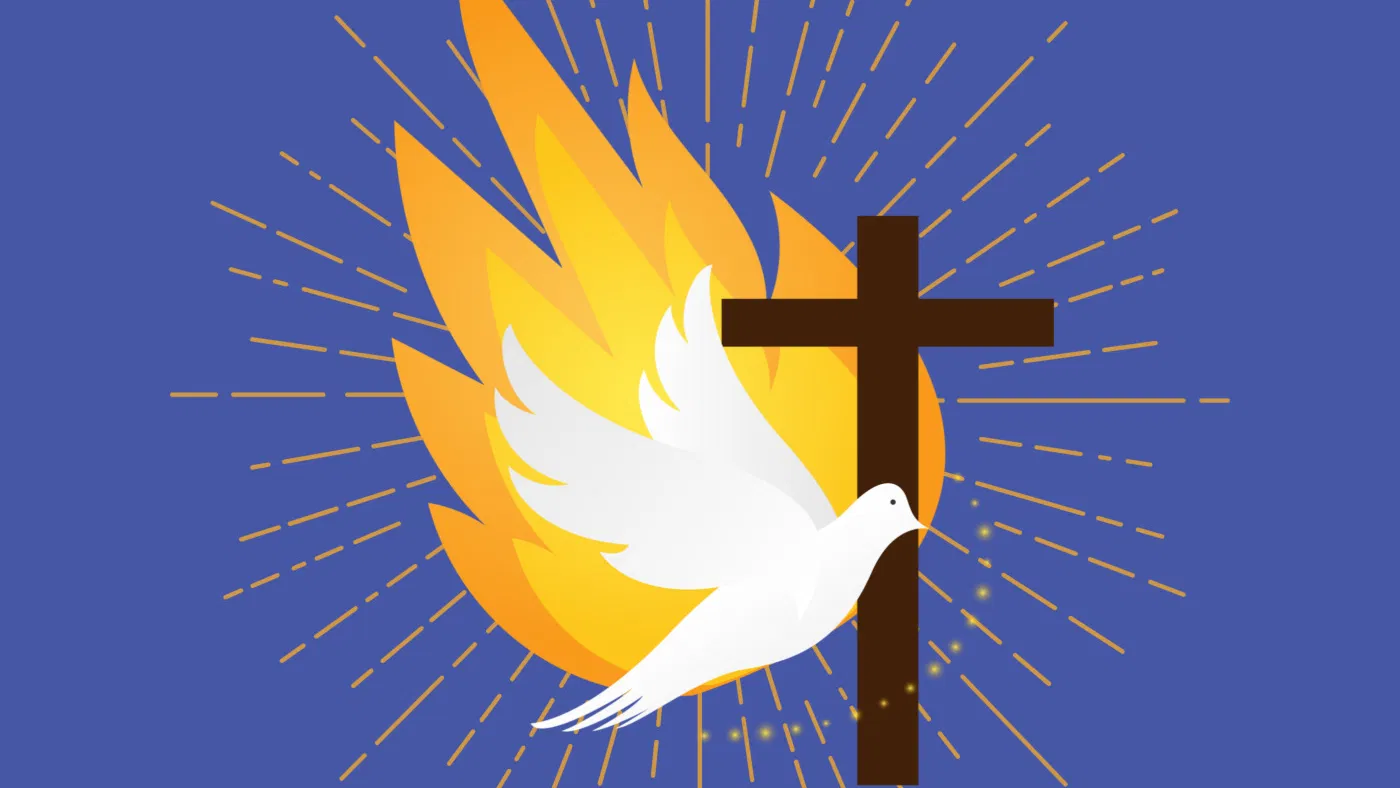 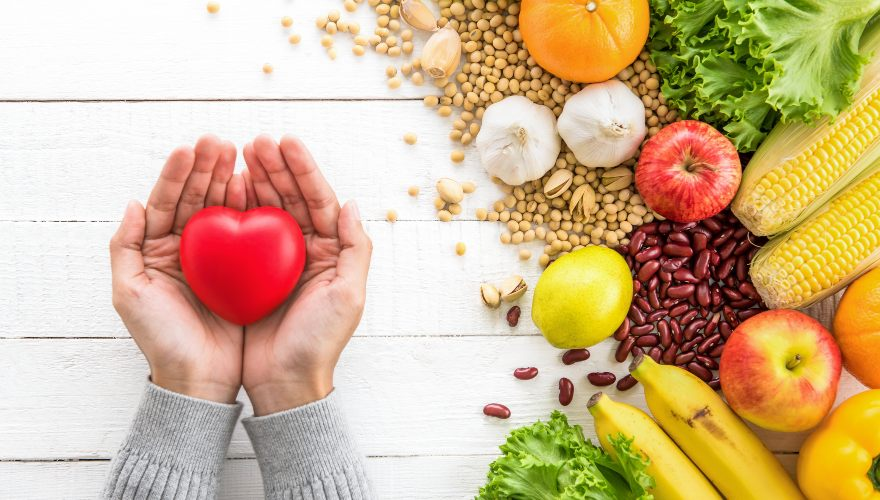 Quizá muchos de nosotros somos conscientes que debemos cuidar nuestra alimentación, pero no 
sabemos de qué manera hacerlo o por dónde debemos comenzar. Bien uno de los consejos más 
prácticos que podemos aplicar es el de buscar los alimentos naturales. Priorice alimentos frescos y 
naturales, como frutas, verduras, legumbres, granos enteros y frutos secos.
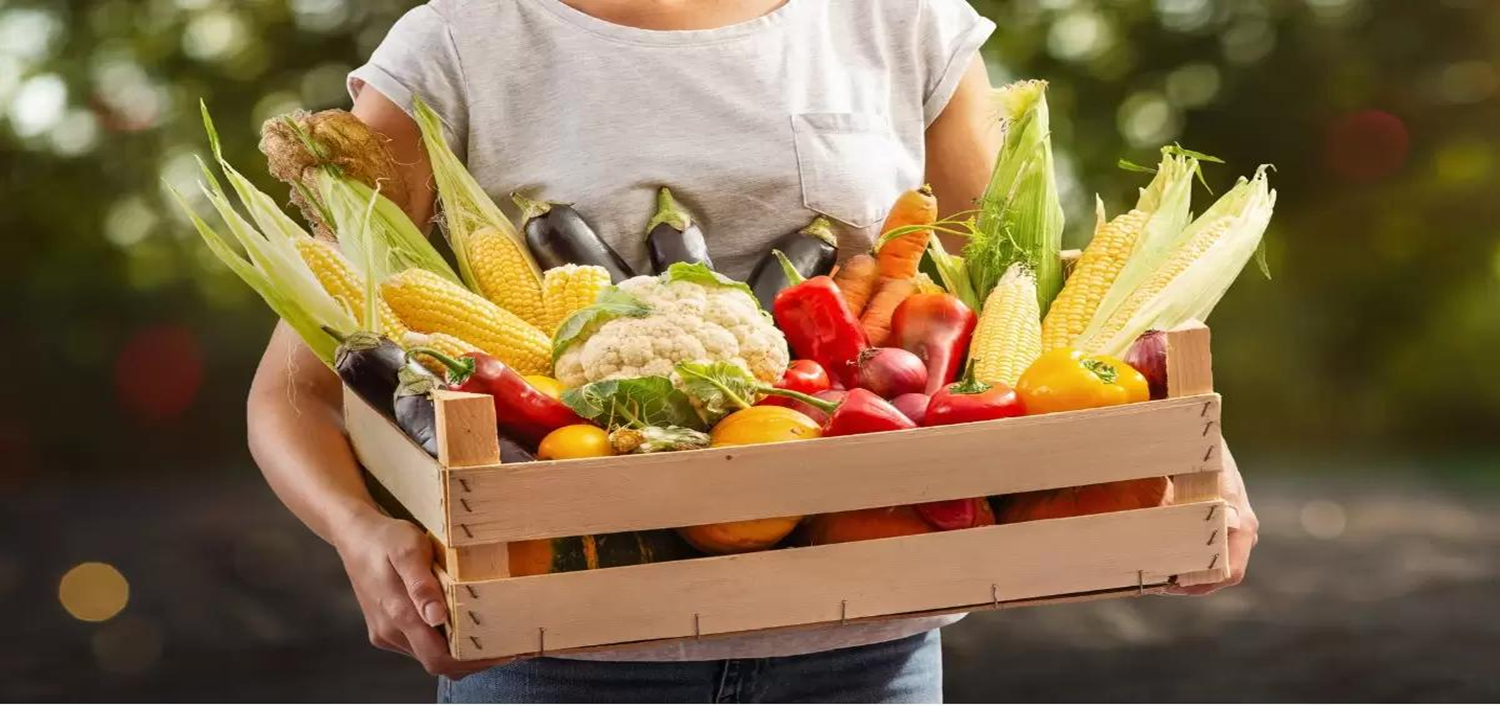 Estos alimentos están más 
cerca de su estado original y son ricos en nutrientes esenciales. Si la condición lo permite, visite 
mercados de agricultores locales, donde se le brinde acceso a productos frescos y de temporada 
directamente de los productores. Estos alimentos suelen ser más naturales y menos procesados que 
los que se encuentran en los supermercados.
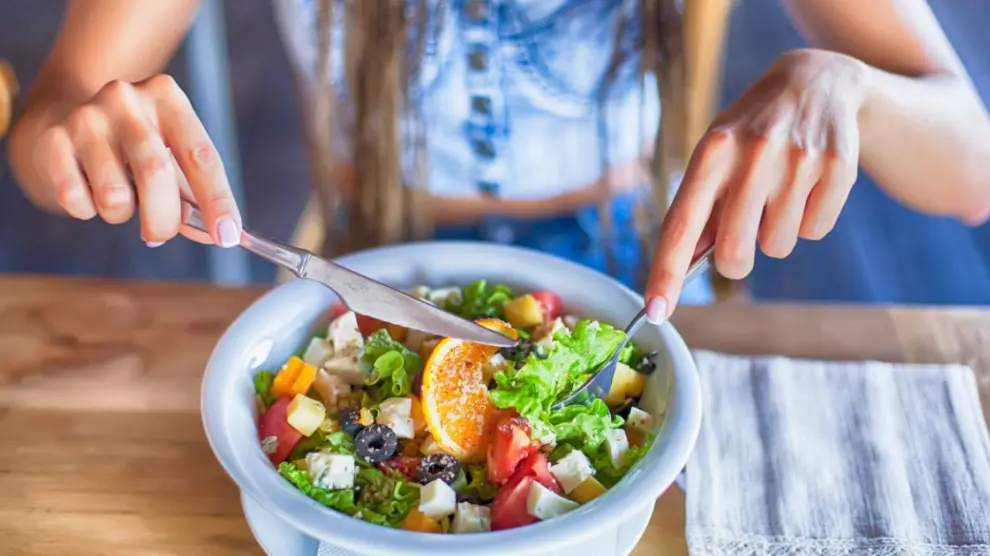 A medida que te acostumbres a una dieta más natural, verá cómo su salud mejora y se sentirá más conectado con la creación de Dios a través de los alimentos que consume.
NUEVO HORIZONTE
EVANGELISMO
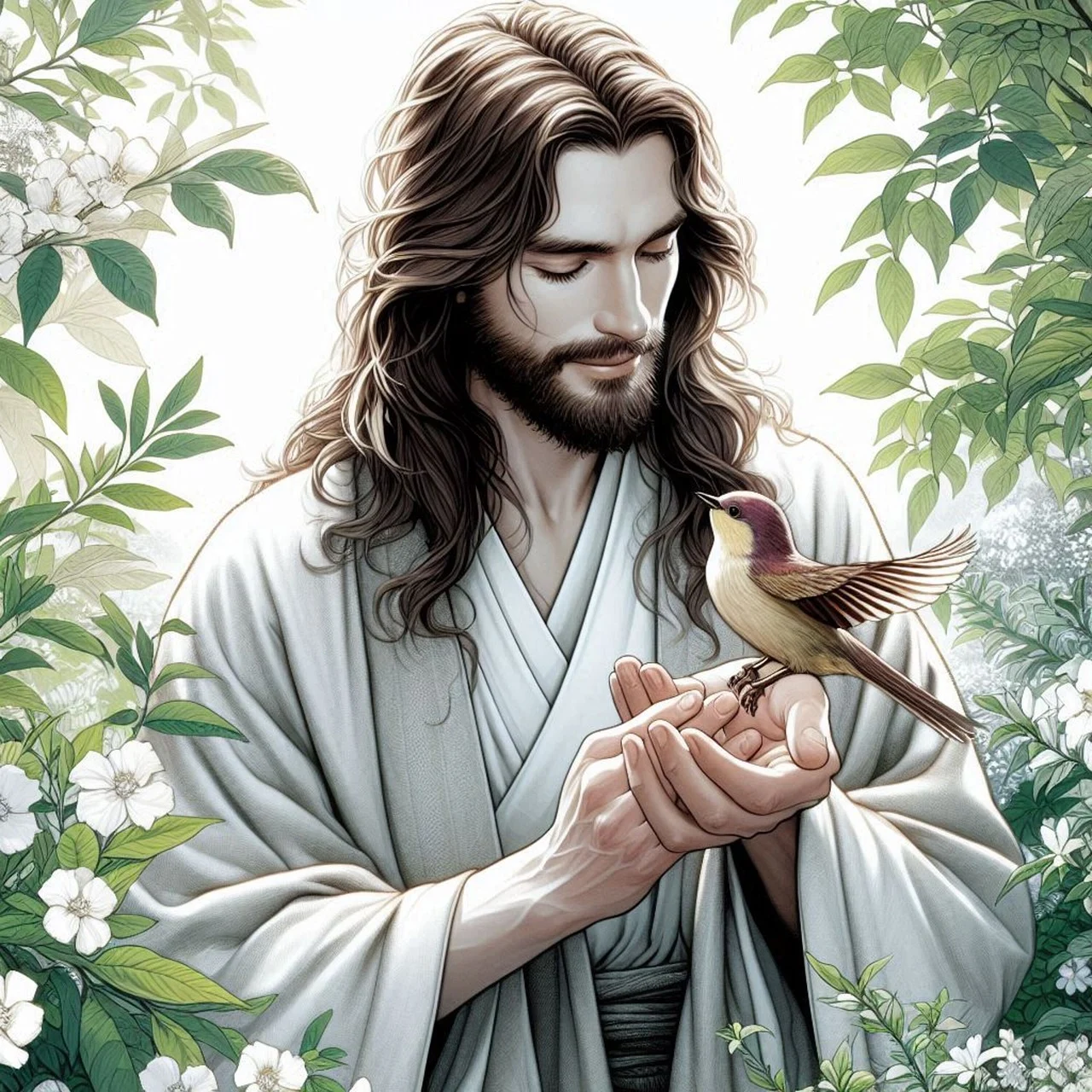 EL NÚMERO 1
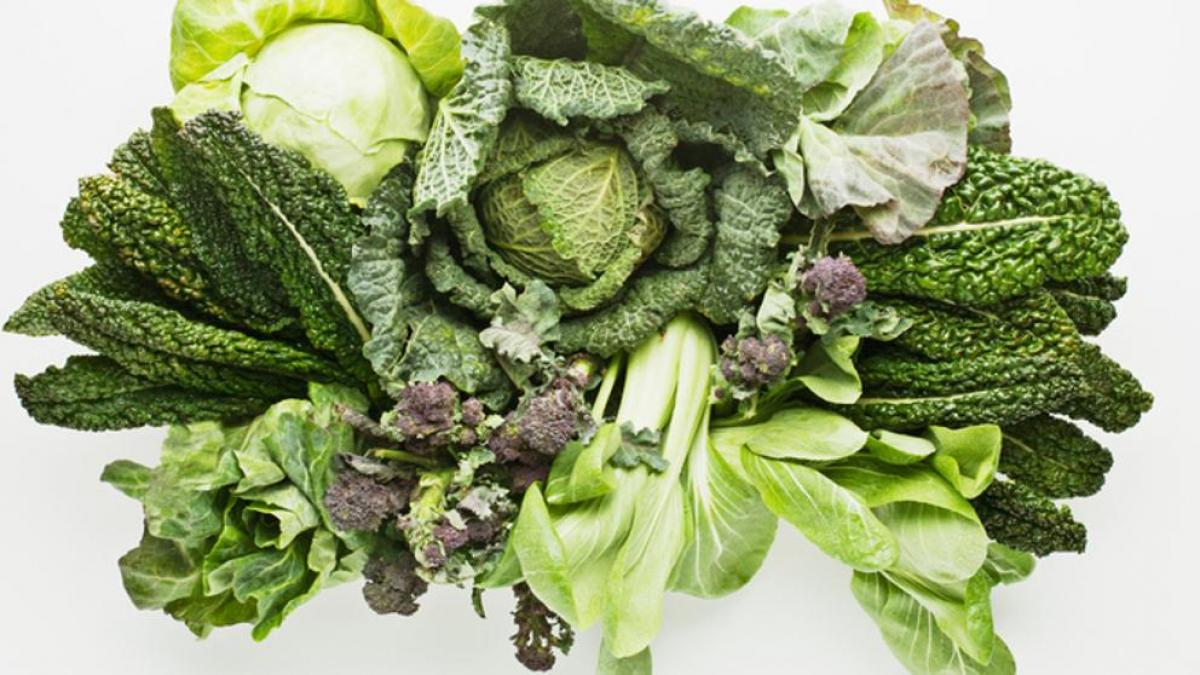 Otro aspecto importante que no puede faltar en su alimentación es el consumo de plantas, como lo menciona Génesis 1:29. “Y dijo Dios: He aquí que os he dado toda planta que da semilla, que está sobre toda la tierra, y todo árbol en que hay fruto y que da semilla; os serán para comer”. Este verso 
no solo es un relato histórico, encierra el deseo de Dios por brindarnos una alimentación adecuada rica en nutrientes.
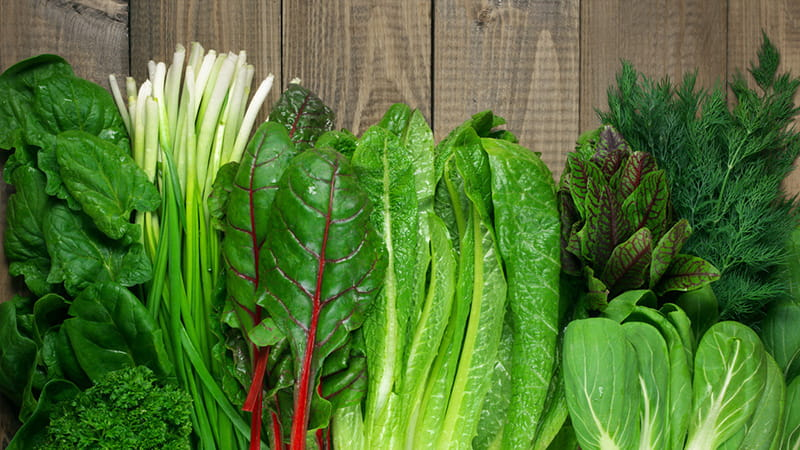 Consuma una variedad de verduras para asegurarte de obtener una amplia gama de beneficios nutricionales. Por ejemplo, Verduras de Hoja verde como las espinacas: las cuales son 
altas en hierro, calcio y vitamina K. Contribuye a la salud de los huesos, la coagulación sanguínea y la función cerebral. Asimismo, la Kale o col rizada: Rica en antioxidantes y 
vitamina A. Beneficia además la salud visual y el sistema inmunológico.
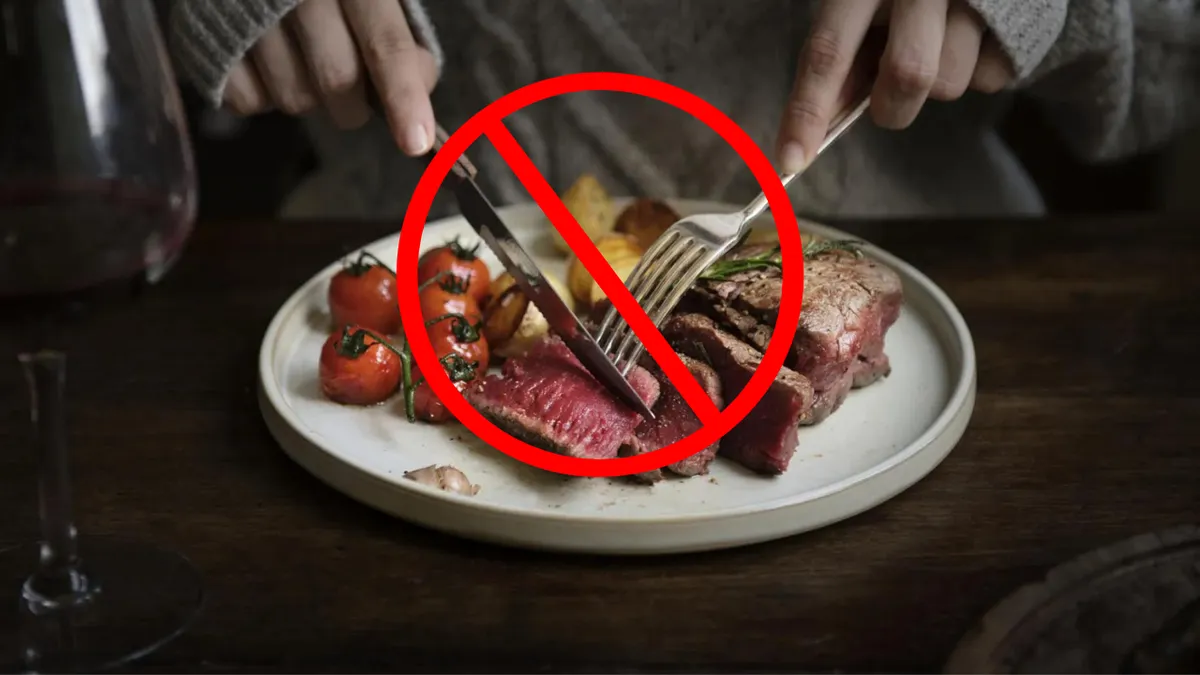 Si queremos mejorar nuestra alimentación, es necesario evitar el consumo de carne. Algunos estudios 
sugieren que una dieta basada en plantas puede estar asociada con una menor incidencia de 
enfermedades crónicas como enfermedades cardíacas, diabetes y ciertos tipos de cáncer.
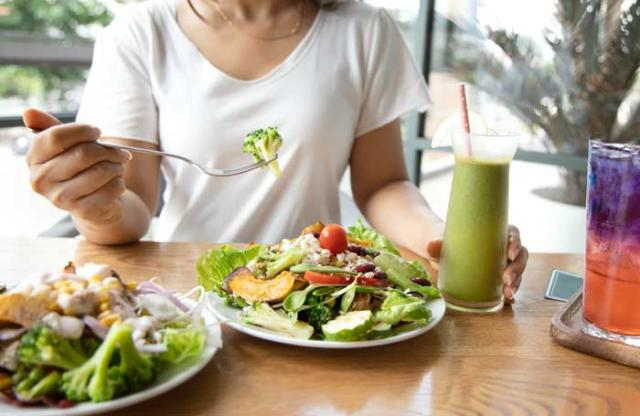 Precisamente los adventistas a menudo buscan adoptar un estilo de vida saludable y prefieren evitar 
por completo la carne, optando por fuentes de proteínas vegetales, como legumbres, tofu y quinua y 
otros alimentos como los hongos, verduras de raíz y tubérculos, frutos secos, semillas etc. Hágalo por 
salud, hágalo por amor a sí mismo y disfrute la diferencia.
MISIONERO MUNDIAL
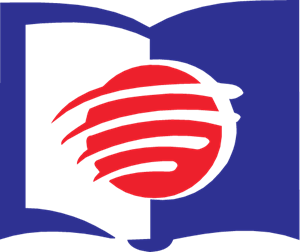 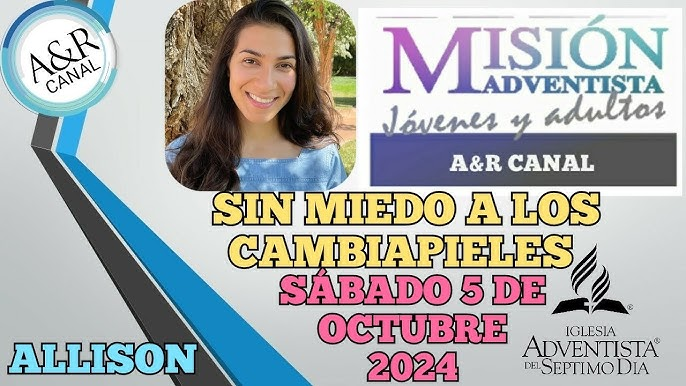 ESTADOS UNIDOS
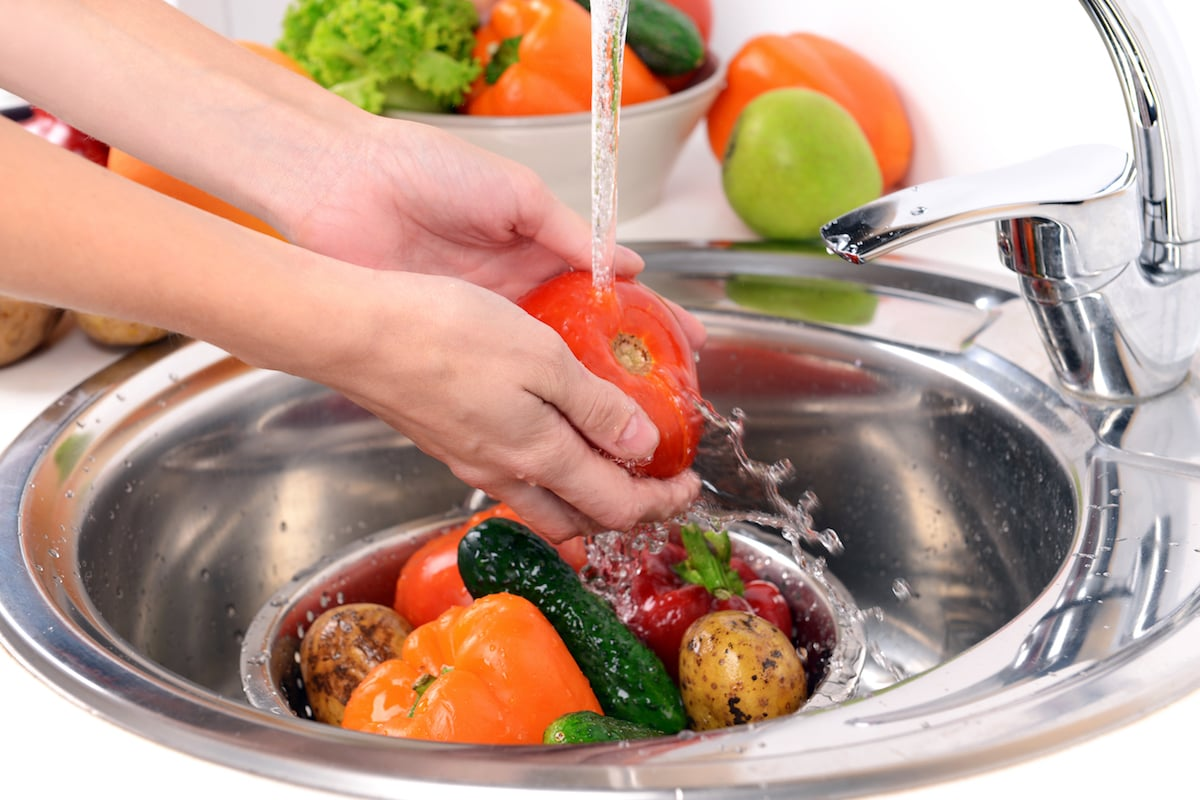 Nos ahorraríamos muchos problemas también, si procuramos la higiene en los alimentos. Siga los 
principios de higiene en la preparación y manipulación de alimentos, tal como se encuentra en la 
Biblia en Levítico 11. Esto incluye cocinar adecuadamente los alimentos, mantener una buena higiene 
personal y lavar los productos frescos antes de consumirlos.
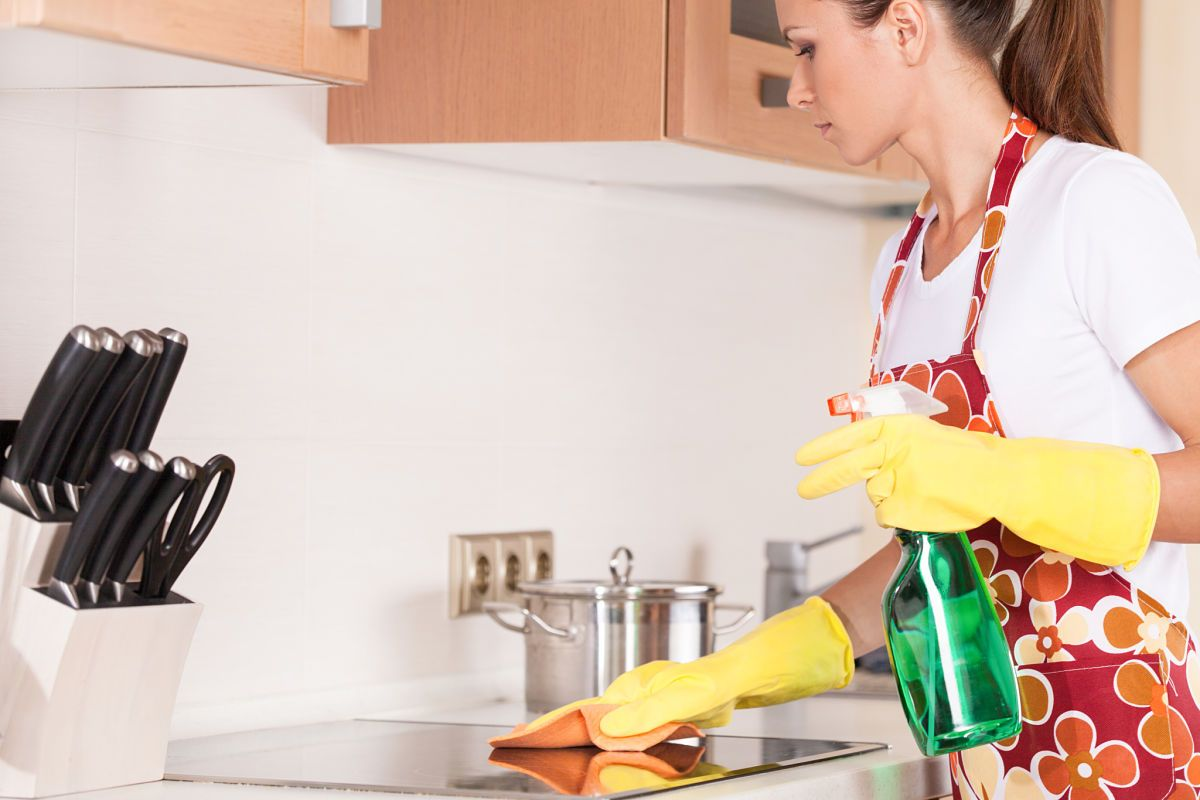 Asimismo, Limpie y desinfecte 
regularmente las superficies de la cocina, como repisas, tablas de cortar y utensilios, para evitar la 
contaminación. Todo esto le ayudará a prevenir enfermedades.
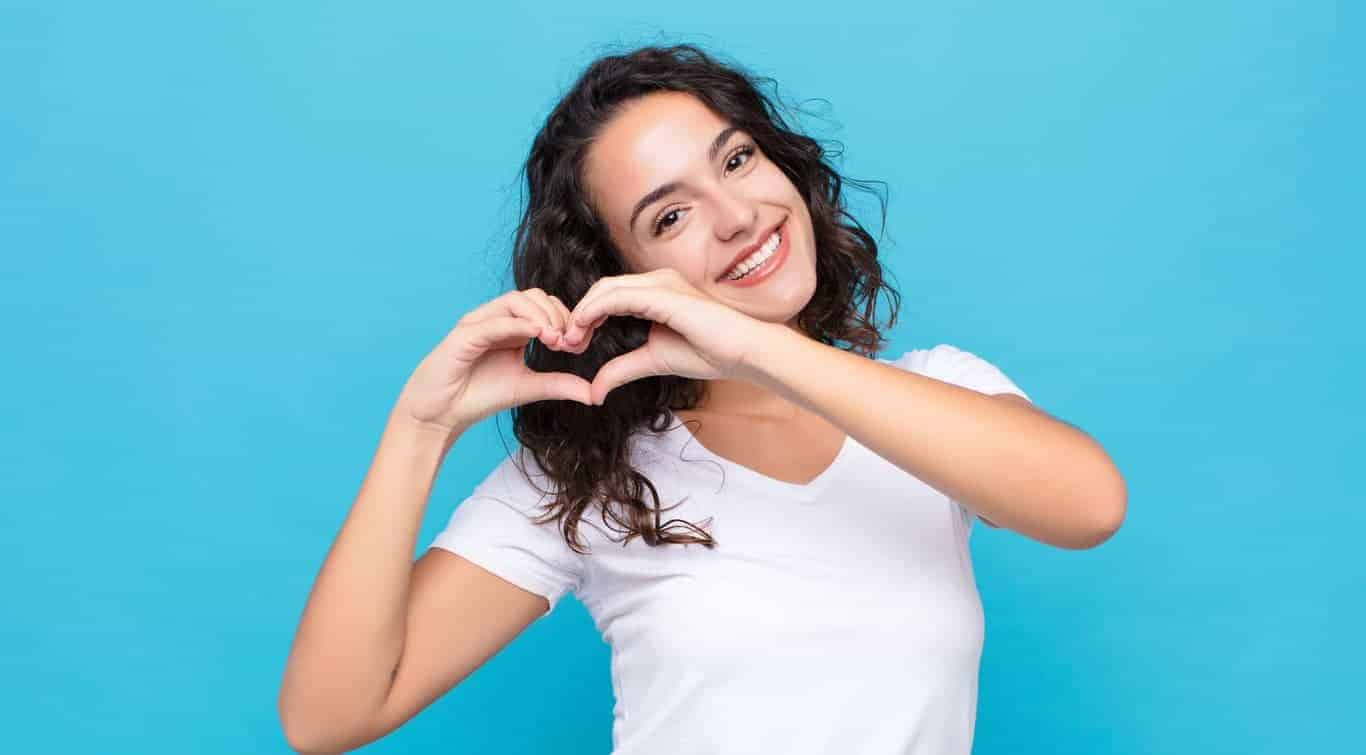 Recuerde que la pureza es tanto 
exterior como interior, no por nada el salmista habla sobre la pureza espiritual al proclamar 
“¿Quién subirá al monte del Señor y quién estará en su santuario? El limpio de manos y puro de corazón, el 
que no ha elevado su alma a cosas vanas, ni jurado con engaño” (Salmos 24:3-4).
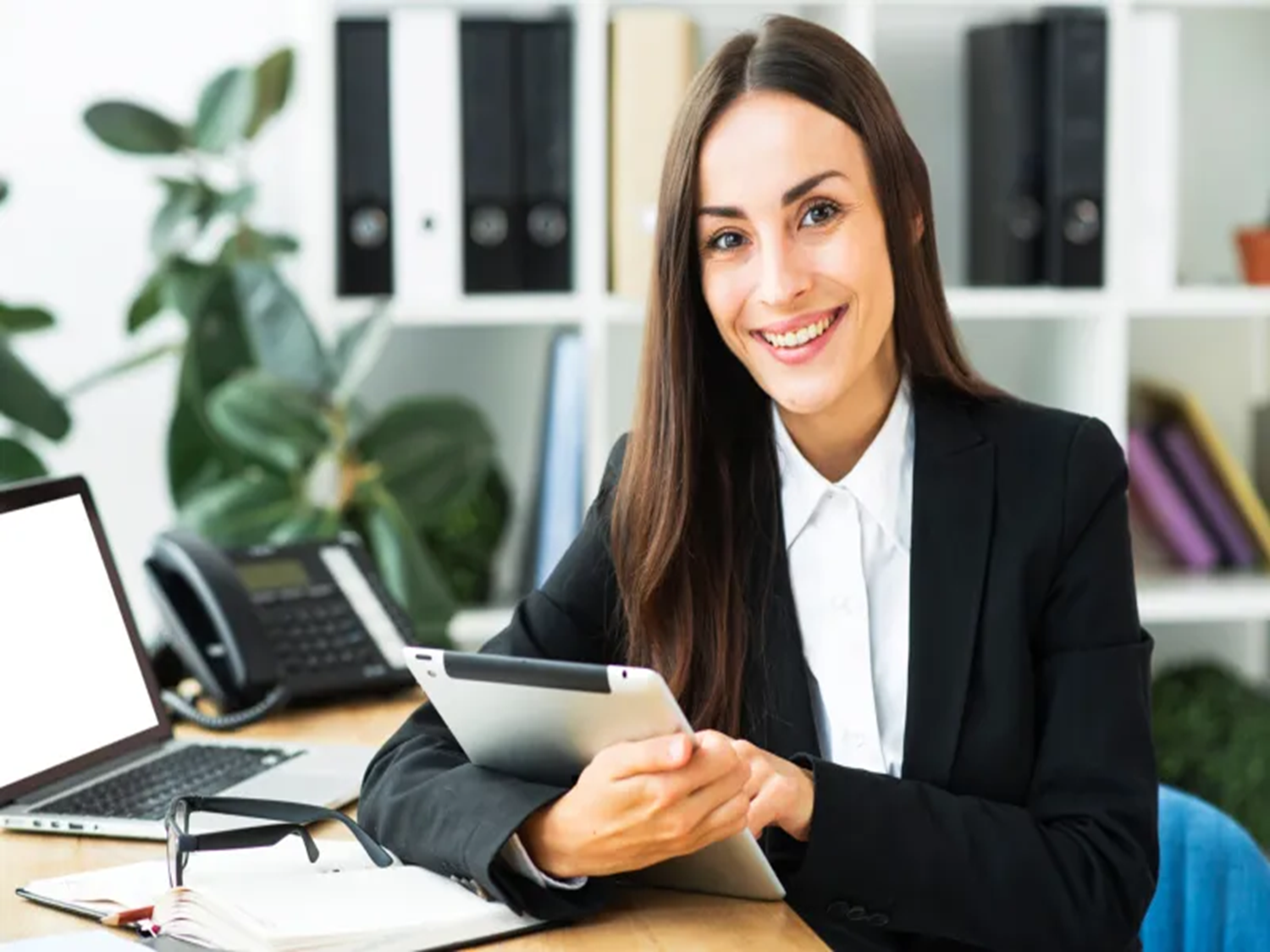 INFORME
SECRETARIAL
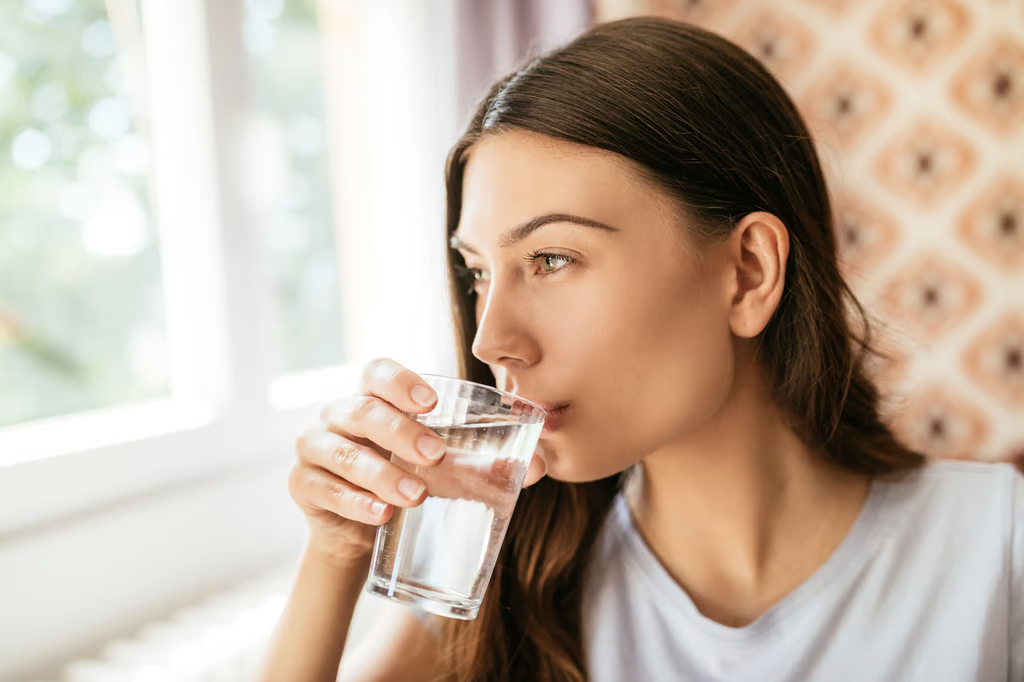 Beber agua también es esencial para una alimentación saludable y un funcionamiento óptimo del 
cuerpo por varias razones. La primera es la hidratación. El agua es esencial para mantener el equilibrio 
hídrico en el cuerpo. La hidratación adecuada es clave para el funcionamiento de todas las células, 
tejidos y sistemas del cuerpo. La otra razón es la correcta digestión y absorción de nutrientes. El agua 
es necesaria para la digestión adecuada de los alimentos. Ayuda a descomponer los nutrientes y a 
transportarlos a través del sistema digestivo para su absorción.
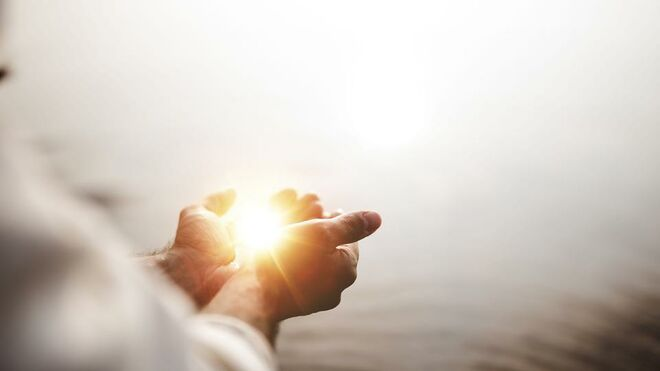 Así como el agua es esencial para 
nuestro cuerpo, asimismo Jesús espera ser el Agua de Vida que refresque nuestro ser.  Juan 4:14 dice: 
“Pero el que beba del agua que yo le daré, no tendrá sed jamás, sino que el agua que yo le daré se convertirá en él en una fuente de agua que brota para vida eterna”
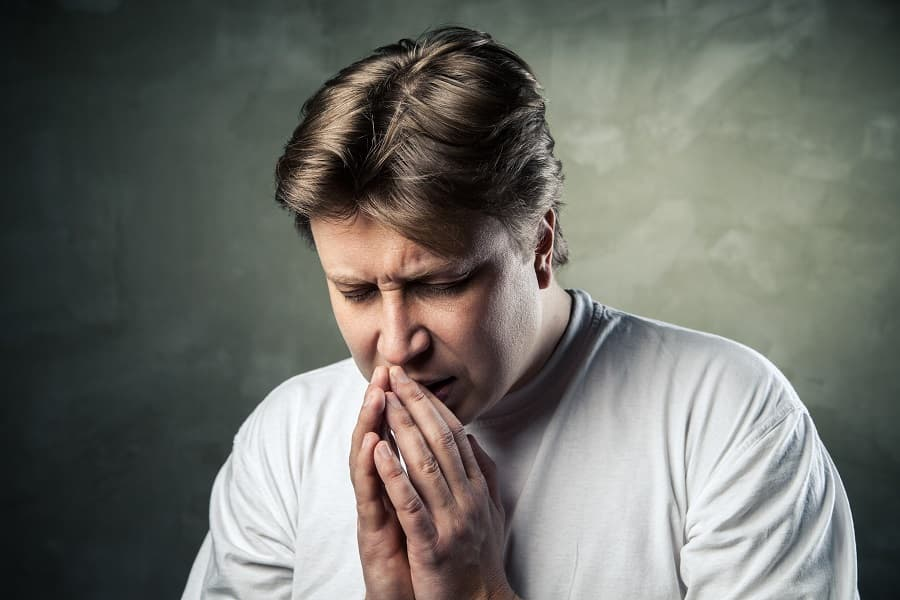 En nuestra búsqueda de una vida plena, recordemos que la alimentación correcta es un componente 
fundamental. Al nutrir nuestro cuerpo y espíritu con sabiduría y gratitud, podemos acercarnos más a 
Dios y tener la energía necesaria para cumplir con nuestro propósito en la vida.
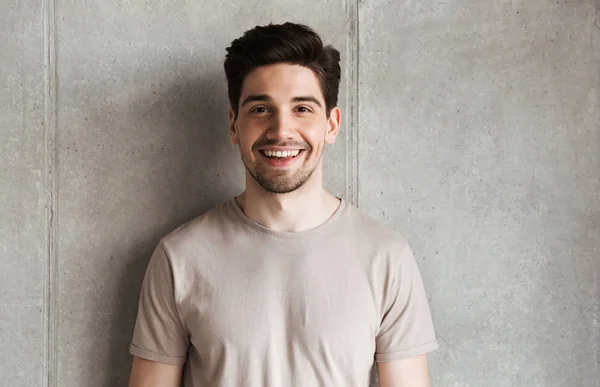 Que nuestras 
elecciones alimentarias reflejen nuestra buena mayordomía al cuidar el templo que Dios nos ha 
confiado. A medida que nos esforzamos por tomar decisiones conscientes y saludables, no solo 
experimentaremos bienestar físico, sino también una mayor conexión con nuestro Creador.
VERSÍCULO PARA MEMORIZAR
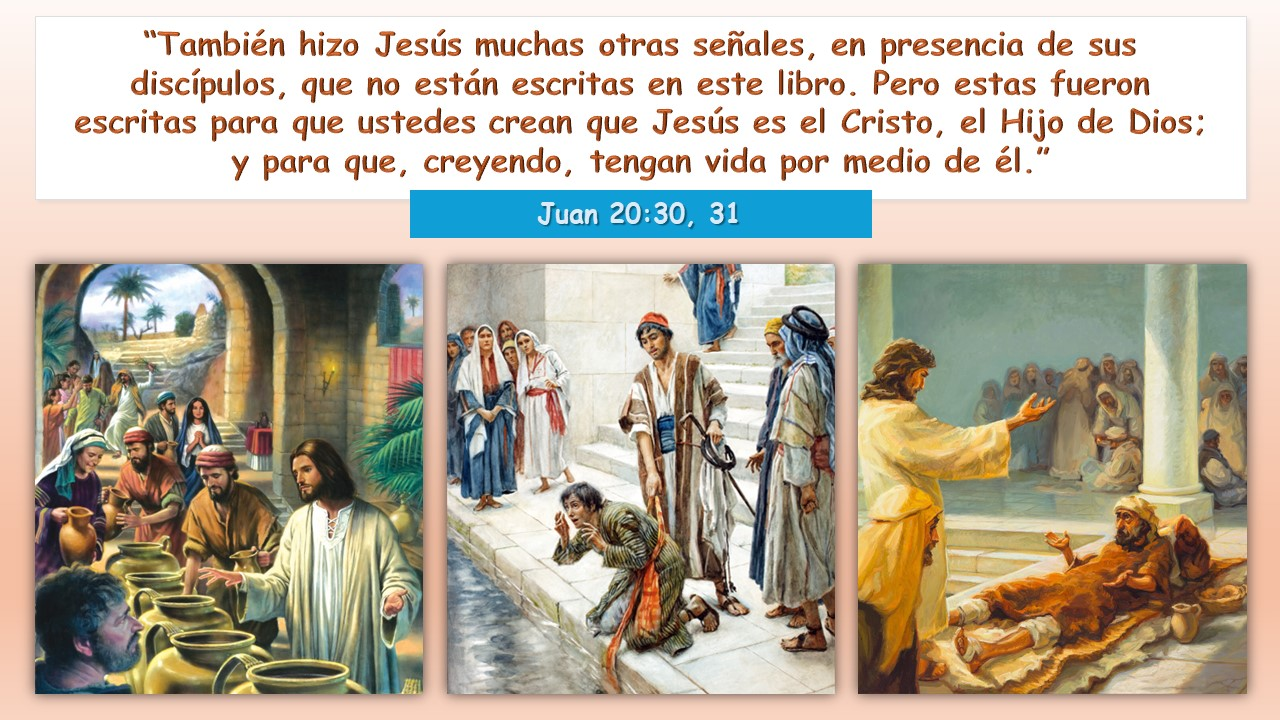 REPASO DE LA LECCIÓN # 1
SEÑALES QUE INDICAN EL CAMINO
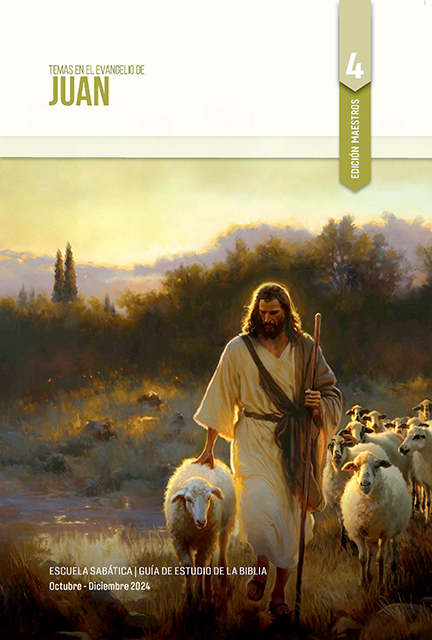 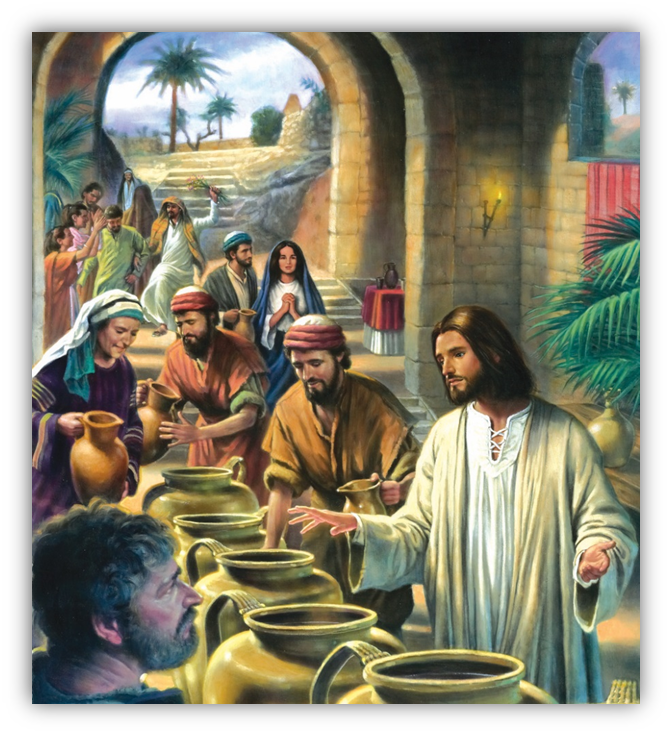 HIMNO  FINAL
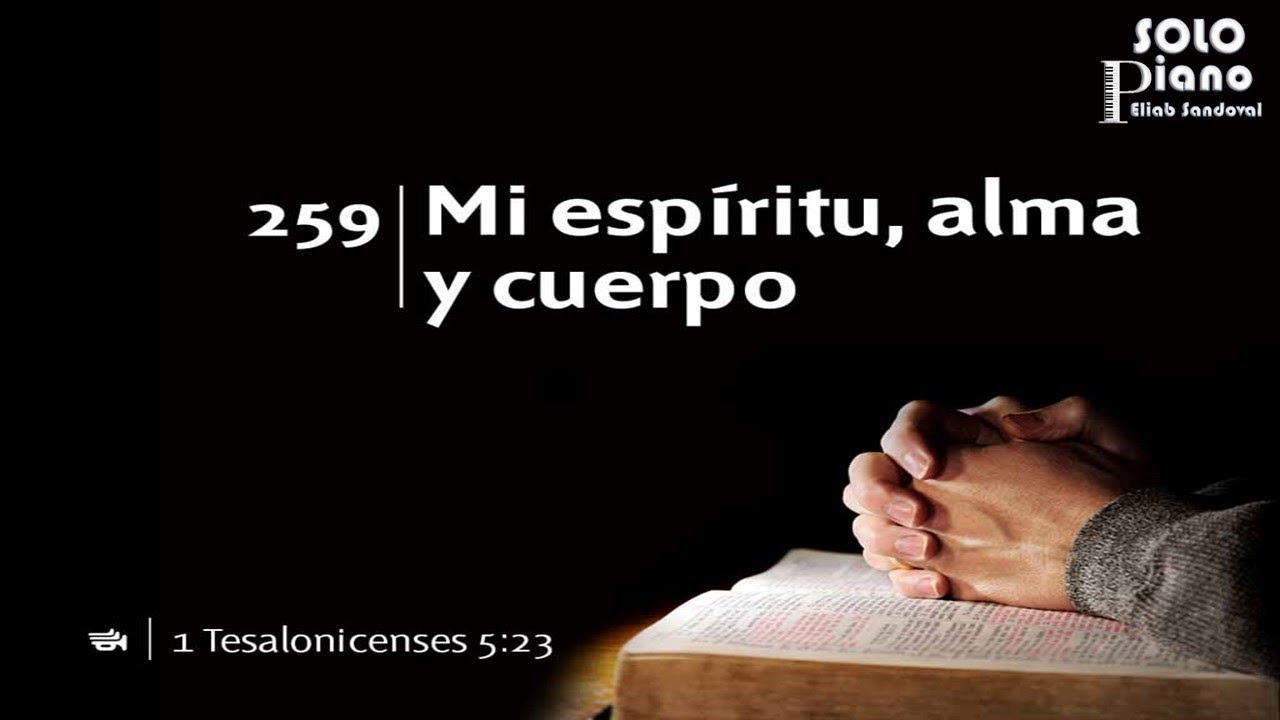 ORACIÓN FINAL
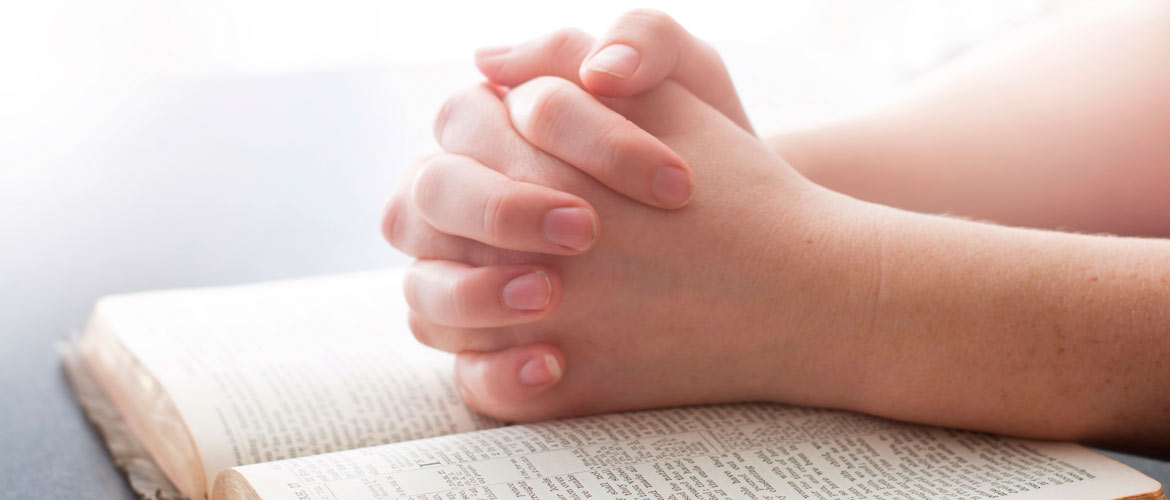 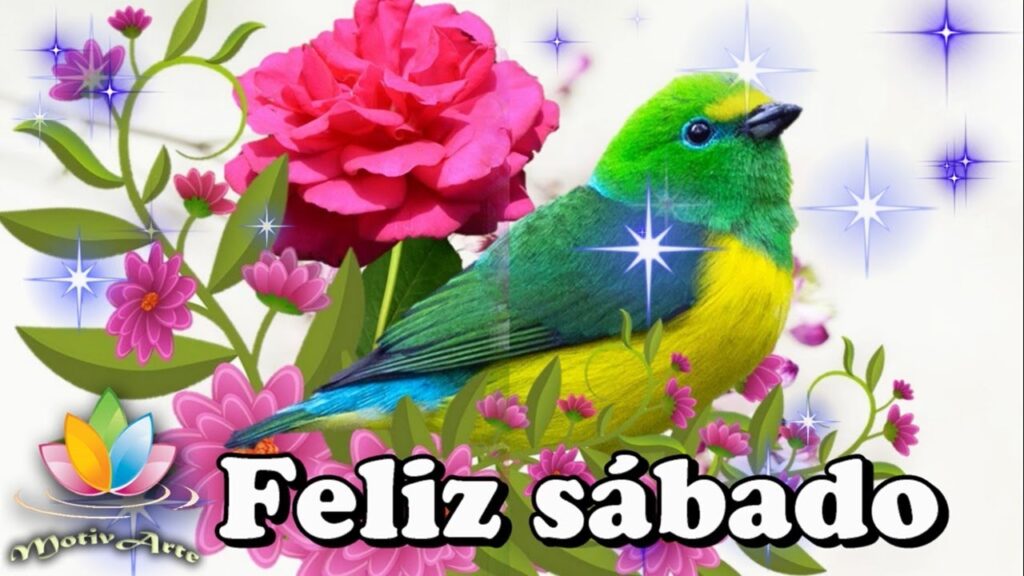